Säkerhetsinformation
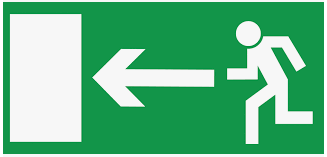 Utrymningsväg
Välj närmaste utrymningsväg. Ta inte hissen!
Återsamlingsplats är bakom Operahögskolan, Teknikringen 39

Brandsläckare
Brandsläckare finns vid varje dörr.

Hjärtstartare
Hjärtstartare sitter vid Teknikringen 74D, Historiska studier – plan 5 utanför kopieringsrummet 1511

För samtliga konferenslokaler gäller:
Ring 112 om polis, ambulans eller brandkår behövs.
Ring KTH:s larmnummer 08-790 77 00 vid allvarlig händelse eller behov av akut väktarstöd.
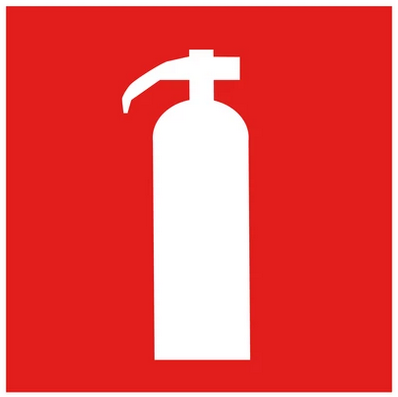 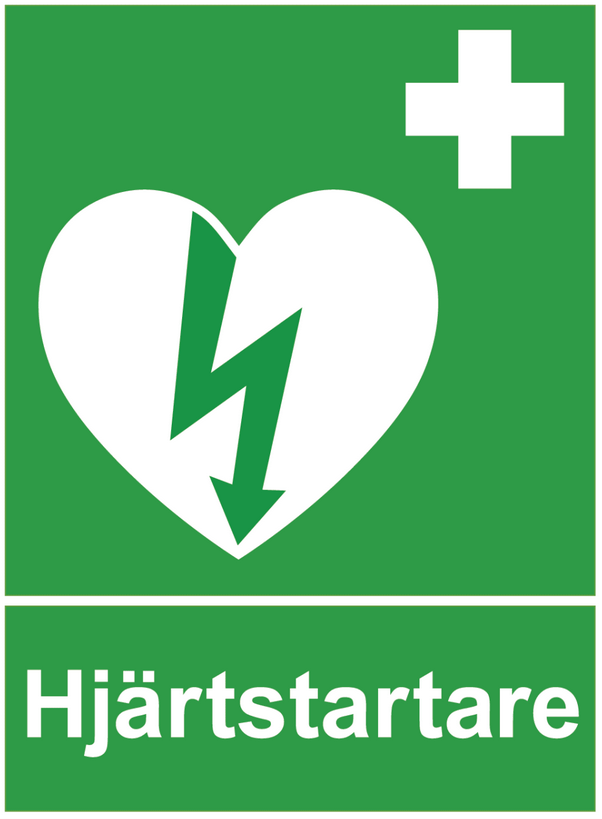 Safety information
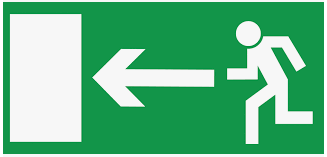 Evacuation route
Choose the nearest escape route. Do not take the elevator!
Assembly point is behind Operahögskolan, Teknikringen 39.

Fire extinguishers
Fire extinguishers are situated by every door.

Defibrillator
The defibrillator is situated at Teknikringen 74D, Historiska studier – plan 5 outside the copying room 1511.

For all conference rooms: 
Call 112 if police, ambulance or fire brigade services are required.
Call the KTH emergency number  +468-790 77 00.
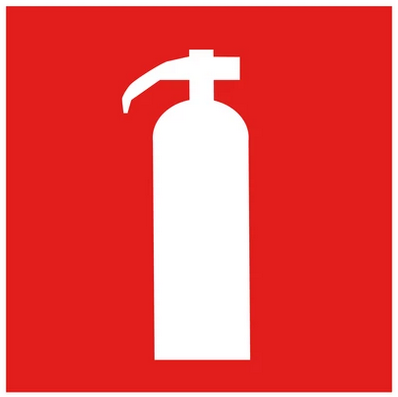 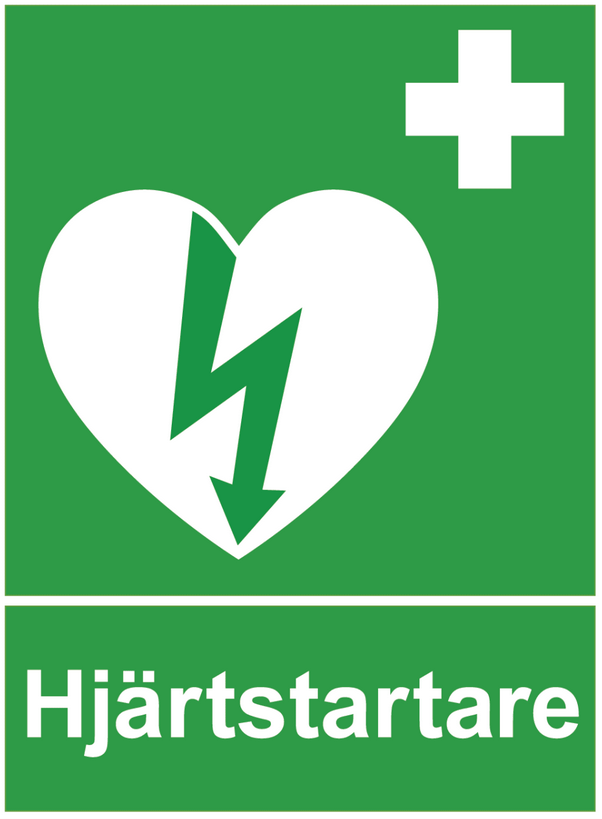